MLADINSKI PEVSKI ZBOR
DRAGE PEVKE, DRAGI PEVCI!

Pevske vaje potekajo ob sredah od 14.15 – 15.00 preko MS Teams. Vabilo se vam izpiše na vašem koledarju. Prosim, da se jih udeležujete, ker je pred nami kar nekaj pomembnih projektov.
Še vedno se učimo pesmi Ko gre tvoja pot odtod, Zemlja pleše, refren So najlepše pesmi že napisane -1. in 2. glas ter Slovensko himno, prav tako 1. in 2. glas. Prosila vas bi, da se v čim večjem posnamete ob klavirski spremljavi in svoj posnetek pošljete na moj e-naslov: irena.dezelak©guest.arnes.si
Objem,
učiteljica Irena

Projekt skladatelja Roka Goloba: SKUPNA SKLADBA VSEH OSNOVNIH ŠOL V SODELOVANJU Z RTV SLOVENIJA
Rok Golob je ustvaril moderno skladbo, v kateri bo združil pevke in pevce vseh osnovnih šol v Sloveniji.
Urednica otroškega in mladinskega programa na RTV Slovenija, Martina Peštaj, bo video posnetek te skladbe uvrstila v mladinski in otroški televizijski program, prav tako jo bo v svoj program RTV Slovenija uvrstila oddaja Dobro jutro. Za snemanje te skladbe bo vsaka šola prispevala 10 do 12 pevcev, ki bodo stari od 10 do 14 let. To skupno skladbo bodo snemali naslednjo pomlad, z zbiranjem avdicijskih posnetkov pevcev pa so pričeli že zdaj.
Kaj moraš narediti? Posnemi se pri petju svoje najljubše skladbe, lahko uporabiš mojo klavirsko spremljavo ali svojo ali kako drugače posneto, ter video posnetek do 21. marca pošlji na naslov:
marta.sax7©gmail
Torej, pogumno naprej! 
SO NAJLEPŠE PESMI ŽE NAPISANEAvtor besedila: Dušan Velkaverh, Avtor glasbe: Tadej Hrušovarizvajalec: HAZARD
Refren: So najlepše pesmi že napisane,
so se vse ljubezni že enkrat dogajale,
so vse sladke sanje že obstajale,
kam usmerjena teh časov vzgoja bo srca?

So najlepše pesmi že napisane,
vse besede nežne plehke in obrabljene,
so mladostne igre že pozabljene,
se ustavlja čas za čar, ki se prebuja v nas?
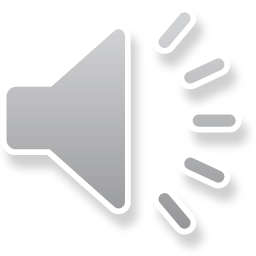 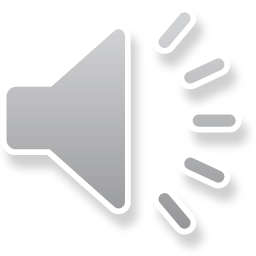 Ko gre tvoja pot odtodglasba: mojmir sepebesedilo: frane milčinski – ježekhttps://www.youtube.com/watch?v=t7zjUIKdWbE
Ko gre tvoja pot odtod, slovesa naj ne zmoti jok.
V zadnji kupi vina naj ne bo pelina, le opoj močan.
Ko gre tvoja pot odtod, slovo naj bo objem dveh rok.
Morda si kdaj na poti prideva naproti kot ljudje vsak dan.

Vse poti so samo sledi, ki jih srečanja ljudi puste.
Ko odroma človek zdoma, že mu drug naproti gre.

Ko gre tvoja pot odtod, slovesa naj ne zmoti jok.
Naj vse bo kakor prav je, voščiva na zdravje si in lep spomin.
Ko gre tvoja pot odtod, slovo naj bo objem dveh rok.
V zadnji kupi vina naj ne bo pelina, le opoj, le opoj, le opoj – le opoj močan!
ZEMLJA PLEŠE(besedilo: Gregor Strniša, glasba: Mojmir Sepe)
Sredi zvezd, noč in dan se vrti ta svet.
Zemlja pleše, tja med zvezde.
Pade sneg, pade maj, pride spet jesen.
Tisoč let že zemlja pleše.

Orion, saksofon, mesec, kontrabas.
Zemlja pleše, tja med zvezde.
In z njo grad, vsak oblak in vse ceste 
in celo ta najin mali dom. In celo ta najin mali dom.

Klavirski del (zavzema celo 1. kitico – brez petja!)

Orion, saksofon, mesec, kontrabas.
Zemlja pleše, tja med zvezde.
In z njo grad, vsak oblak in vse ceste 
in celo ta najin mali dom. In celo ta najin mali dom.
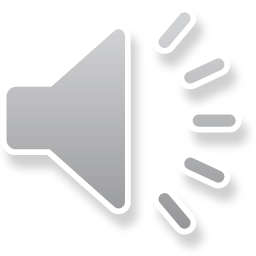 SLOVENSKA HIMNA(besedilo France prešeren,glasba: Stanko premrl)
Žive naj vsi narodi,
ki hrepene dočakat' dan,
da koder sonce hodi,
prepir iz sveta bo pregnan,
da rojak
prost bo vsak,
ne vrag, le sosed bo mejak.
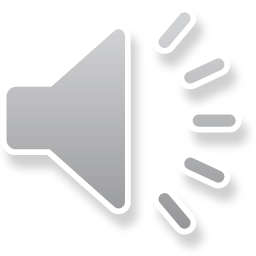 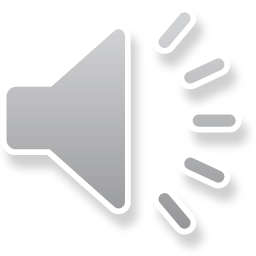 NA VRHU NEBOTIČNIKA(besedilo: Gregor Strniša, avtor: Jure Robežnik)
https://www.youtube.com/watch?v=XPdStXtmn3o

Mala terasa, spodaj Ljubljana, pomanjšana,
da odnesla bi od tu bele hišice v predpasniku
Tukaj s te male terase, sredi Ljubljane, ta hip lahko
bi dosegel Krim z roko.
Sva šla na malo teraso, nad širno Ljubljano,
da najina vsa Ljubljana bi bila.
Na nebotičnik sva odšla, bližje sonca in modrega neba,
pozabiva, da premajhna za dva in žalostna sobica, je najina. (2x)